THỨ NĂM
SAU CHÚA NHẬT XIVTHƯỜNG NIÊN
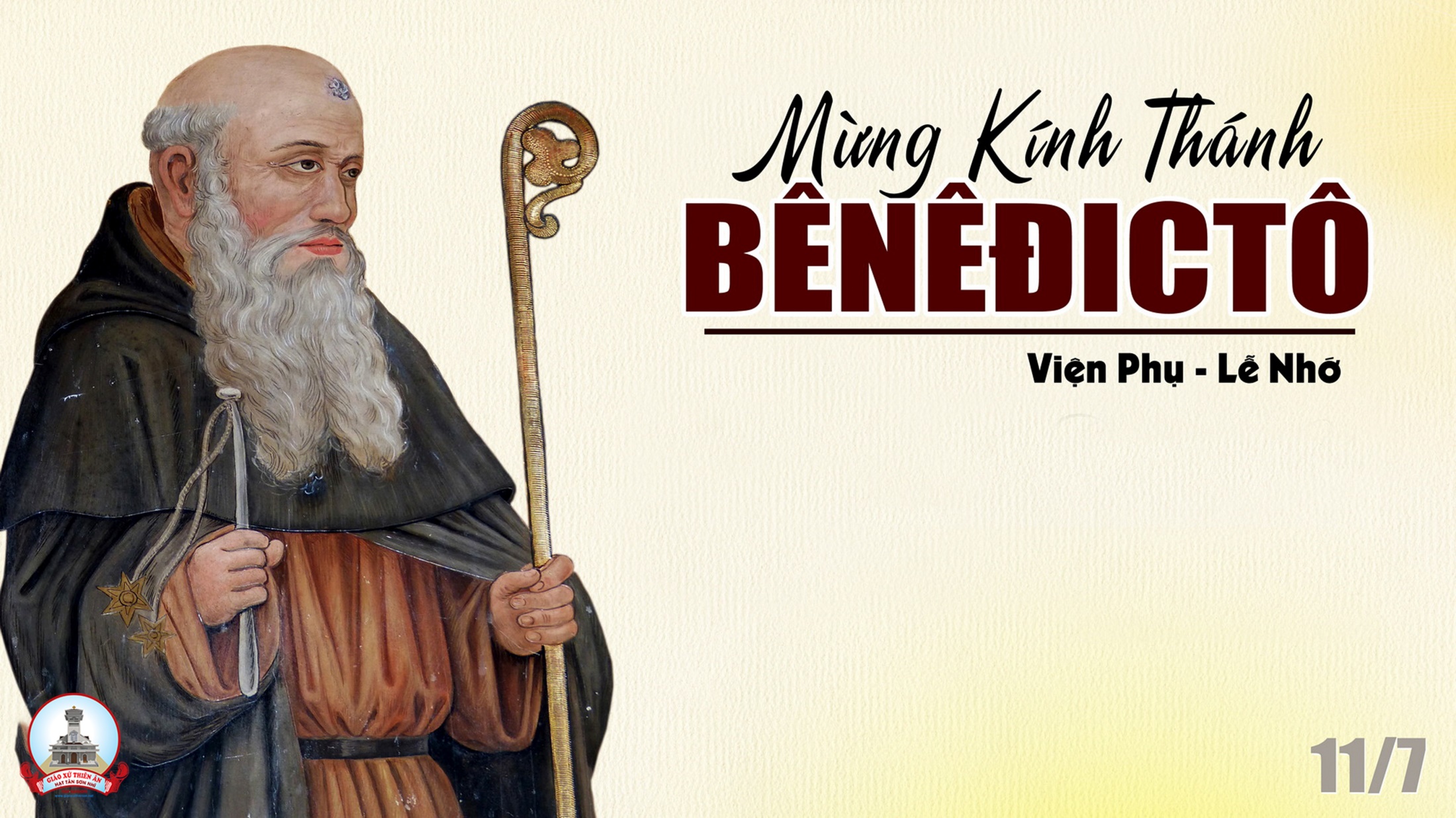 Nhập lễ:
 Lên Đường Về Nhà Cha
Đk: Nào cùng nắm tay nhau đi về nhà Cha, về nhà Cha tim ta rộn lên vui sướng. Hát vang vang (theo cung đàn). Ngợi khen Đấng (đã hy sinh). Hiến thân mình trên thập hình vì chúng ta.
Tk1: Thánh cung chan hòa ánh sáng, có cung đàn dịu nhạc thánh. Bánh rượu nào thơm ngát, hoa nào đẹp tươi nhất. Tiến dâng lên với trọn niềm tin.
Đk: Nào cùng nắm tay nhau đi về nhà Cha, về nhà Cha tim ta rộn lên vui sướng. Hát vang vang (theo cung đàn). Ngợi khen Đấng (đã hy sinh). Hiến thân mình trên thập hình vì chúng ta.
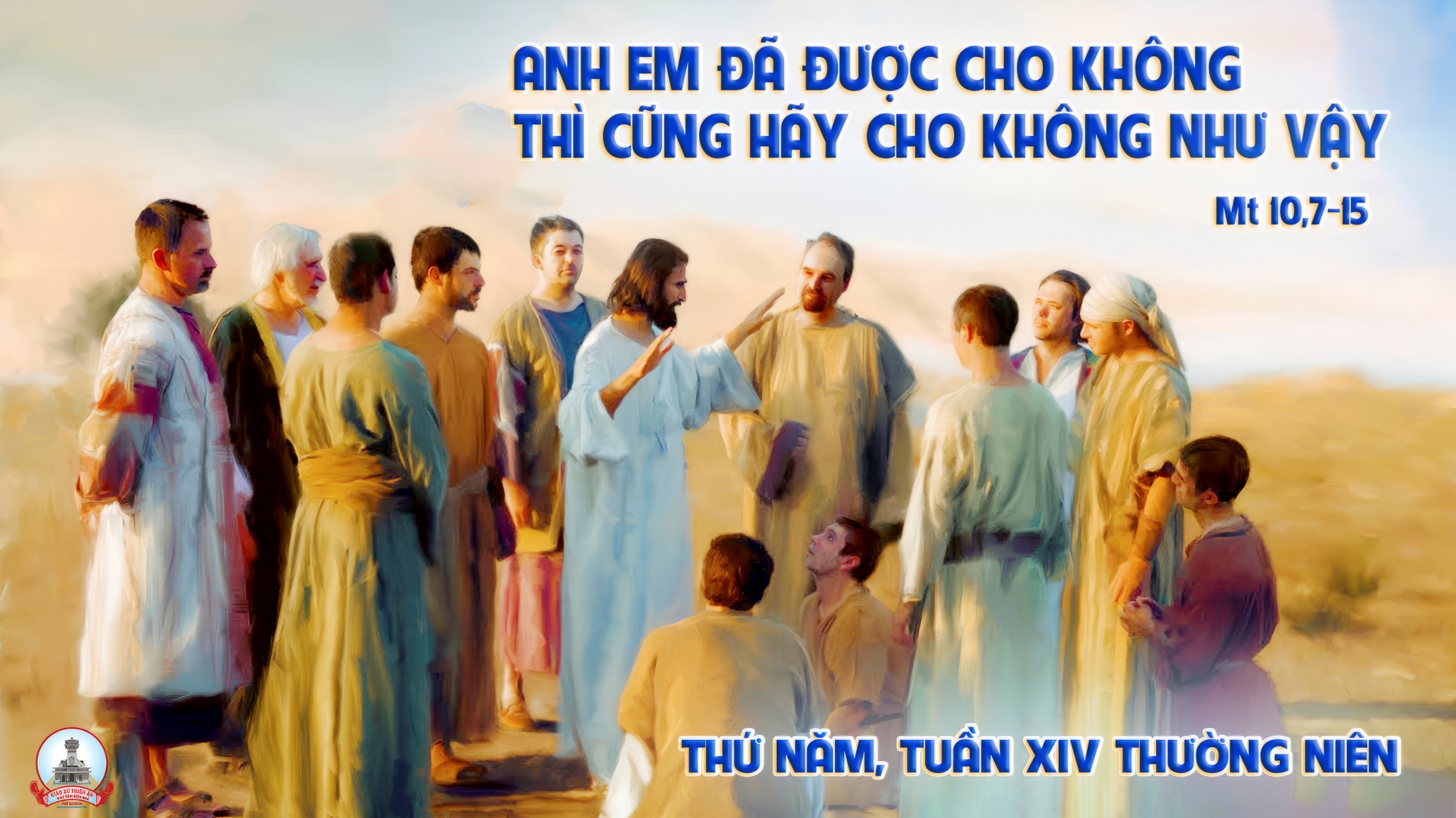 Kinh Thương Xót
Xin Chúa thương xót chúng con. Xin Chúa thương (nguyện) xin Chúa thương, xin thương xót chúng con. Xin Chúa Ki-tô, xin Chúa Ki-tô thương xót chúng con.
**Xin Chúa Ki-tô, thương xót chúng con. Xin Chúa thương (nguyện) xin Chúa thương, xin thương xót chúng con, xin thương xót chúng con.
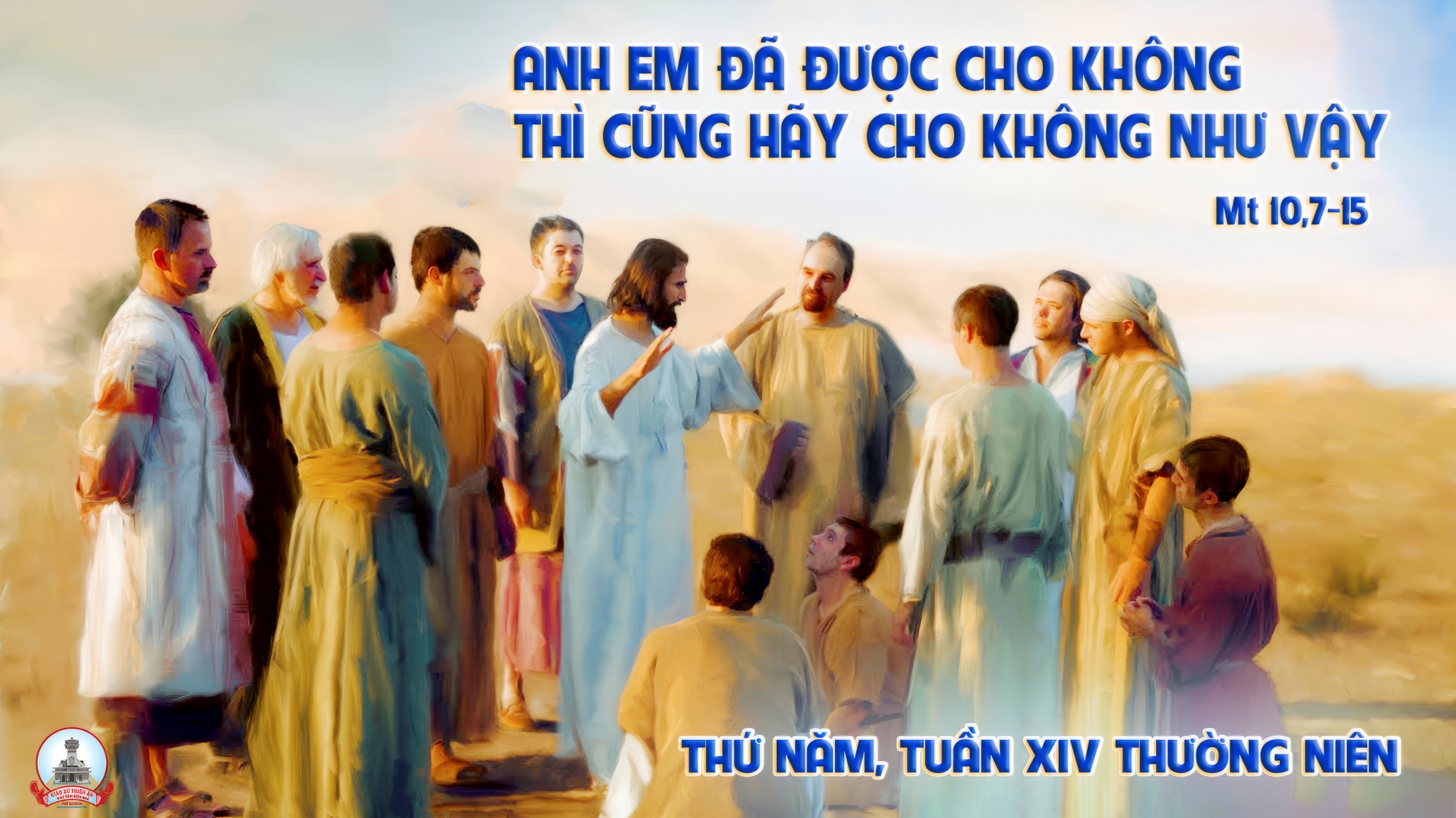 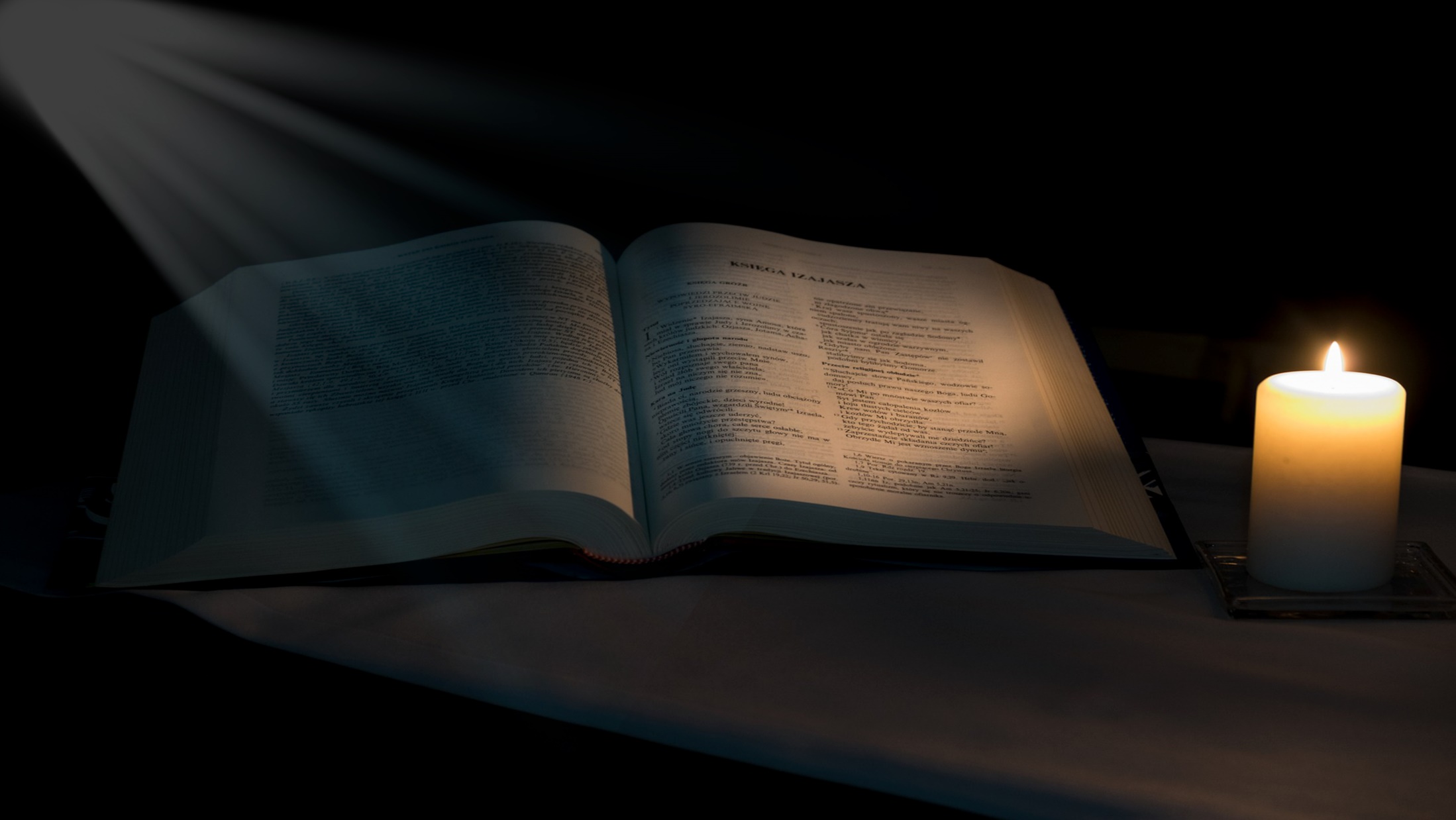 Trái tim Ta thổn thức.
Bài trích sách ngôn sứ Hô-sê.
Đáp ca:
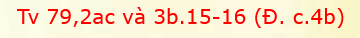 Lạy Chúa, xin toả ánh tôn nhan rạng ngời,
để chúng con được ơn cứu độ.
Alleluia-Alleluia:
Triều đại Thiên Chúa đã đến gần. Anh em hãy sám hối và tin vào Tin Mừng.
Alleluia:
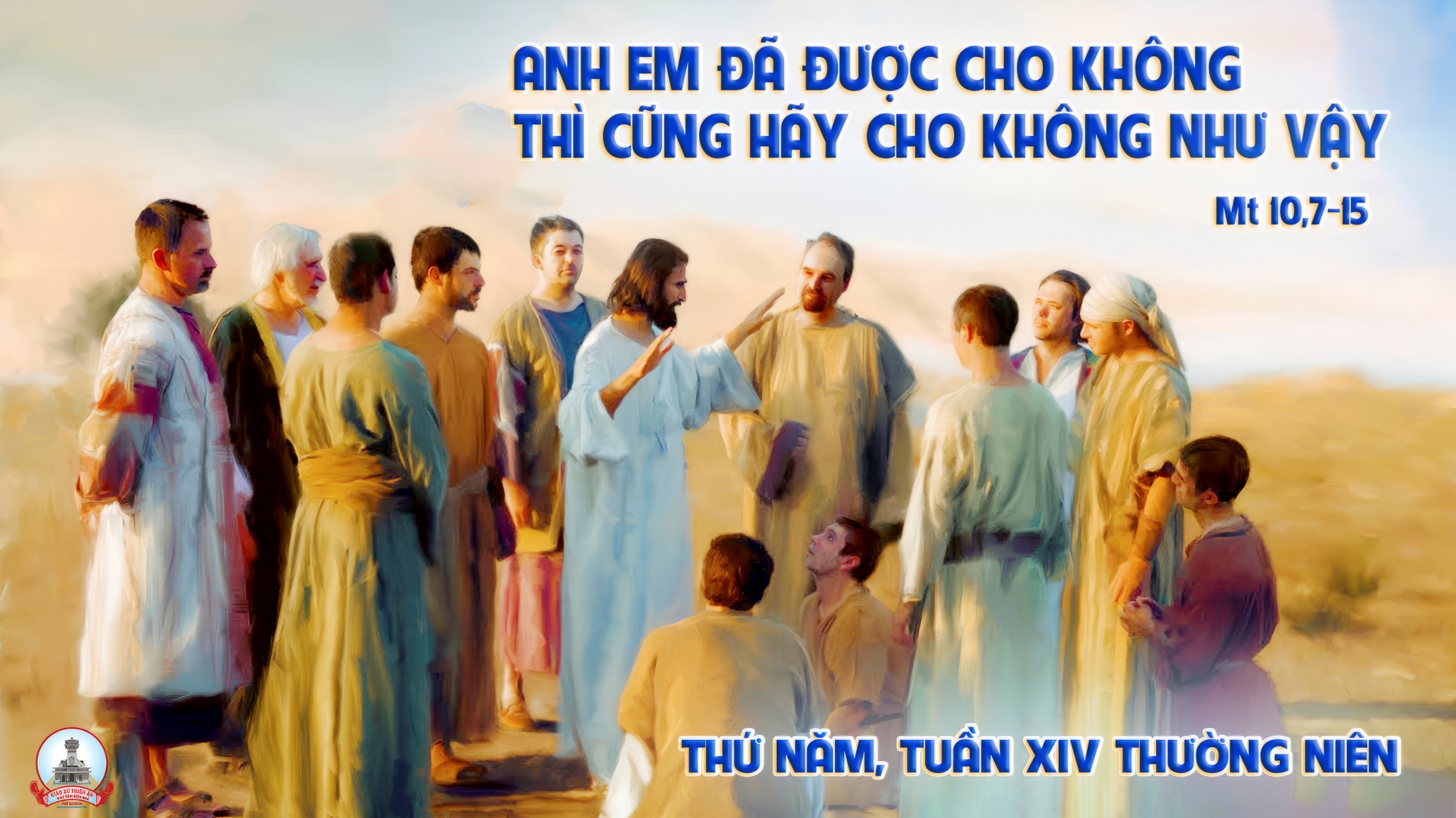 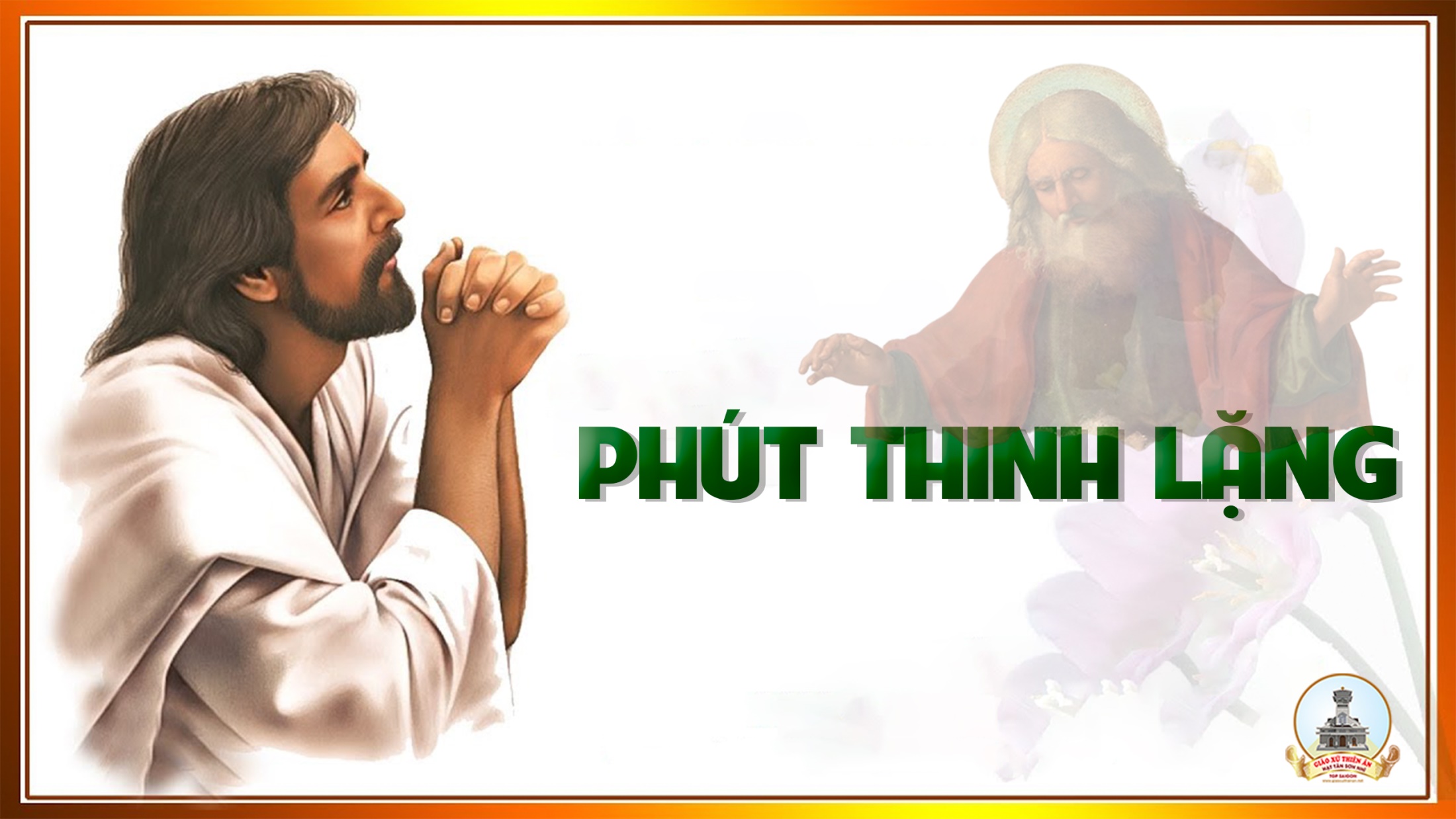 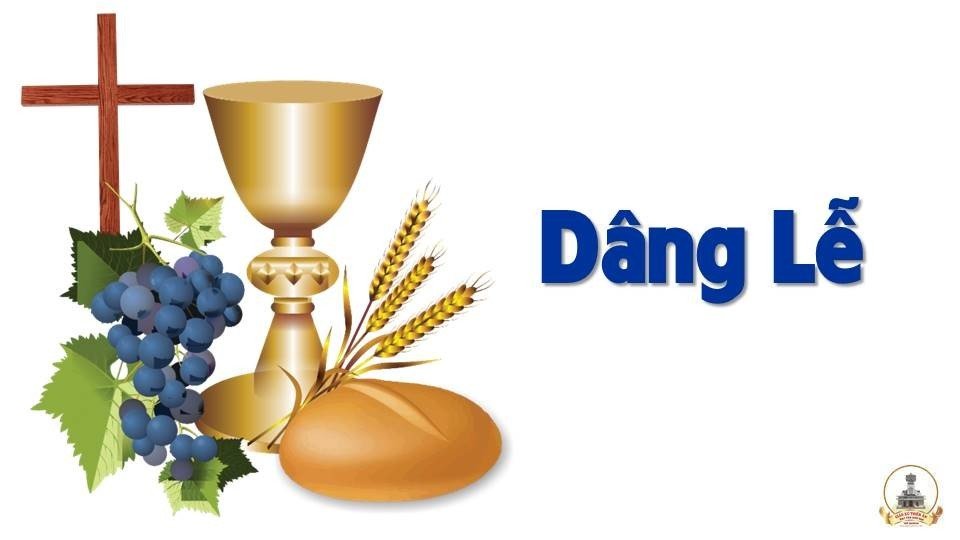 Dâng Người
Tk1: Dâng Người bánh rượu í a thơm nồng. Hiệp dâng với bao tình yêu. Dâng lên những lời nguyện ước.
*** Dâng lên những nỗi vui buồn. Dâng Người mơ ước thắm tươi, và nguyện dâng lên trót cuộc đời.
Đk: Dâng lên Người lời nguyện ngát hương, dâng Người ngàn tiếng ca mừng. Lòng thành và bánh thơm rượu ngon, dâng lên Chúa thương nhận lời.
Tk2: Dâng Người những ngày tháng trong cuộc đời. Đường đi khó nguy đầy vơi. Bao nhiêu bước đường lầm lỗi.
*** Bao nhiêu yếu đuối trong đời. Tâm thành dâng Chúa, Chúa ơi! Nguyện đỡ nâng con với tình Người.
Đk: Dâng lên Người lời nguyện ngát hương, dâng Người ngàn tiếng ca mừng. Lòng thành và bánh thơm rượu ngon, dâng lên Chúa thương nhận lời.
Thánh Thánh Thánh
Thánh! Thánh! Thánh! Chúa là Thiên Chúa các đạo binh. Trời đất đầy vinh quang Chúa. Hoan hô Chúa trên các tầng trời.
** Hoan hô Chúa trên các tầng trời. Chúc tụng Đấng ngự đến nhân danh Chúa. Hoan hô Chúa trên các tầng trời, hoan hô Chúa trên các tầng trời.
Lạy Chiên Thiên Chúa
Lạy Chiên Thiên Chúa, Đấng xoá tội trần gian, xin thương xót chúng con. Lạy Chiên Thiên Chúa, Đấng xoá tội trần gian,
** xin thương xót, xin thương xót chúng con. Lạy Chiên Thiên Chúa, Đấng xoá tội trần gian, xin ban bình an cho chúng con.
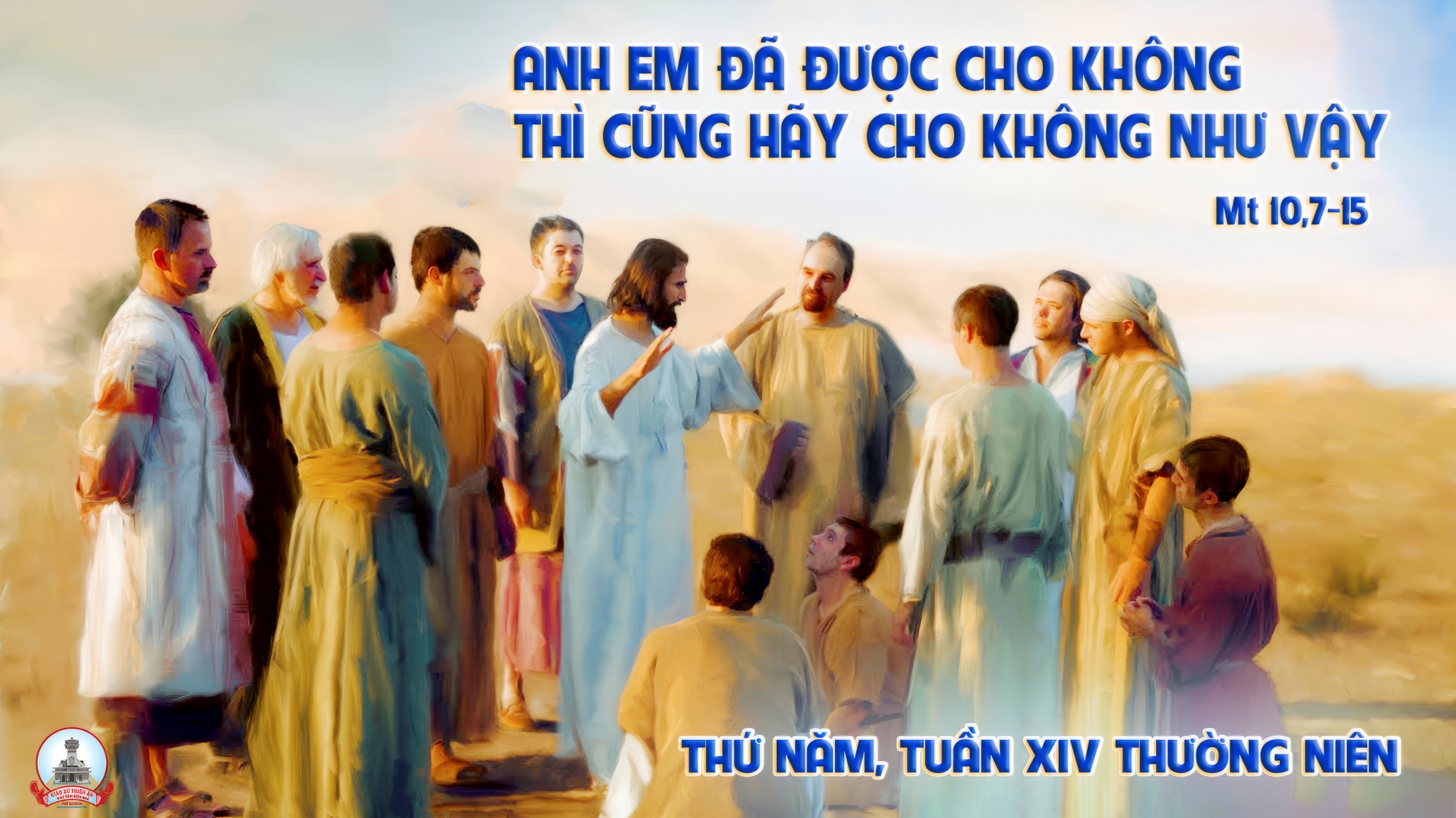 Ca Nguyện Hiệp Lễ: 
Sống Trong Tình Chúa
Tk1: Sống trong mái nhà Chúa, là sống miên man an bình, được mãi nỗi vui Phục Sinh. Sống trong mối tình của Ngài, hồn mãi êm nhẹ câu ca, vút xa gieo niềm tin mới.
Đk: Tình yêu vượt qua biên giới, Chúa ơi năm tháng nào ngơi. Đời con tựa nương nơi Chúa, tháng năm sẽ không tàn úa. Tình Chúa yêu thương vô cùng, cho dẫu xa xôi muôn trùng. Chúa ơi, tình yêu đỡ nâng, bước không ngại ngùng.
Tk2: Những ai kiếm tìm Chúa, được thấy biết bao kho tàng, được nếm biết bao ủi an. Những ai mãi nhọc nhằn, tìm thấy an nhàn nơi Cha, ách ta nhẹ nhàng êm ái.
Đk: Tình yêu vượt qua biên giới, Chúa ơi năm tháng nào ngơi. Đời con tựa nương nơi Chúa, tháng năm sẽ không tàn úa. Tình Chúa yêu thương vô cùng, cho dẫu xa xôi muôn trùng. Chúa ơi, tình yêu đỡ nâng, bước không ngại ngùng.
Tk3: Phúc thay có lời Chúa bừng sáng soi cho muôn người, được vững bước sang ngày mai. Những ai vẫn đợi chờ tình Chúa bao lời dịu êm giữa đem soi người đi tới.
Đk: Tình yêu vượt qua biên giới, Chúa ơi năm tháng nào ngơi. Đời con tựa nương nơi Chúa, tháng năm sẽ không tàn úa. Tình Chúa yêu thương vô cùng, cho dẫu xa xôi muôn trùng. Chúa ơi, tình yêu đỡ nâng, bước không ngại ngùng.
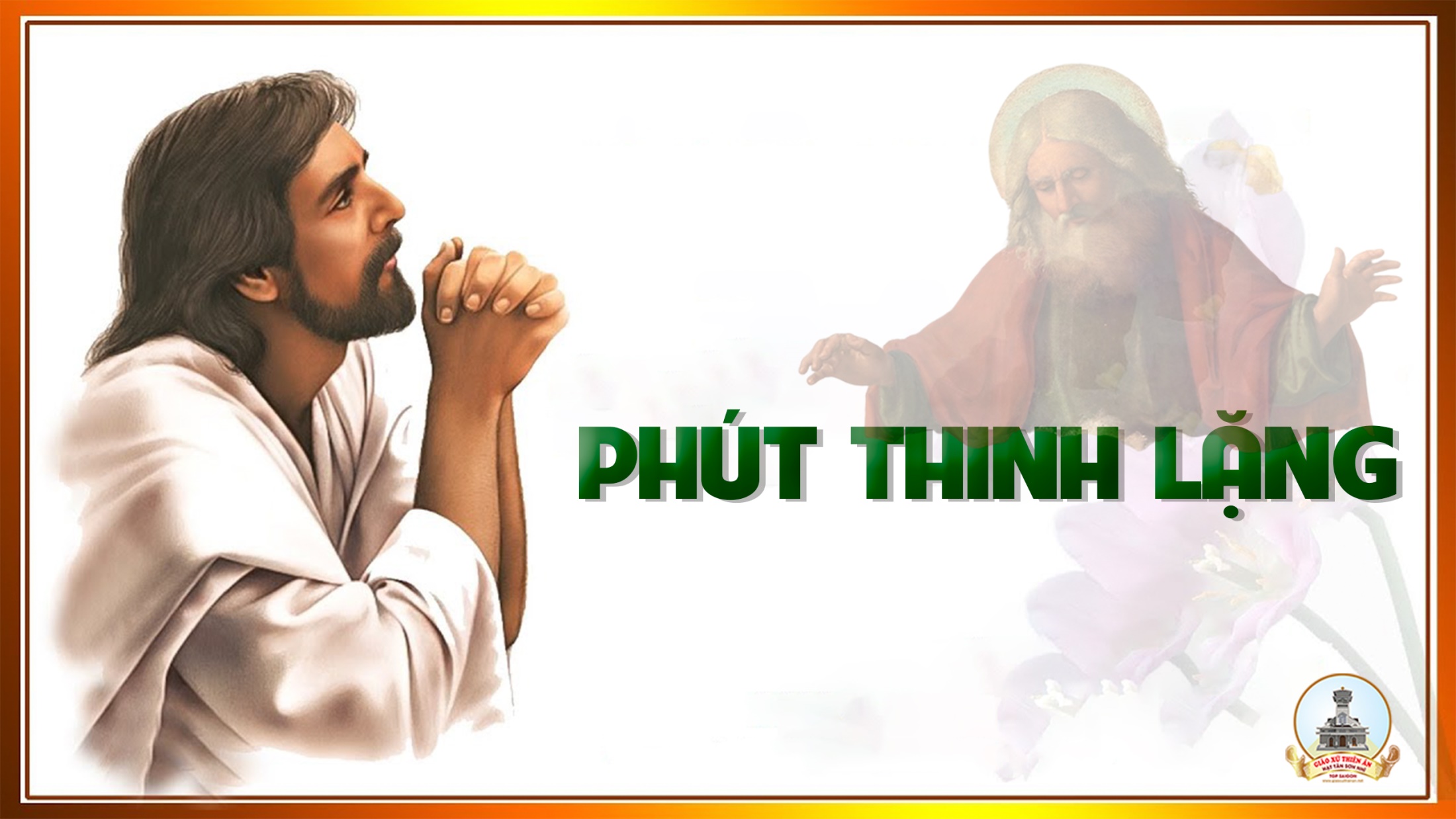 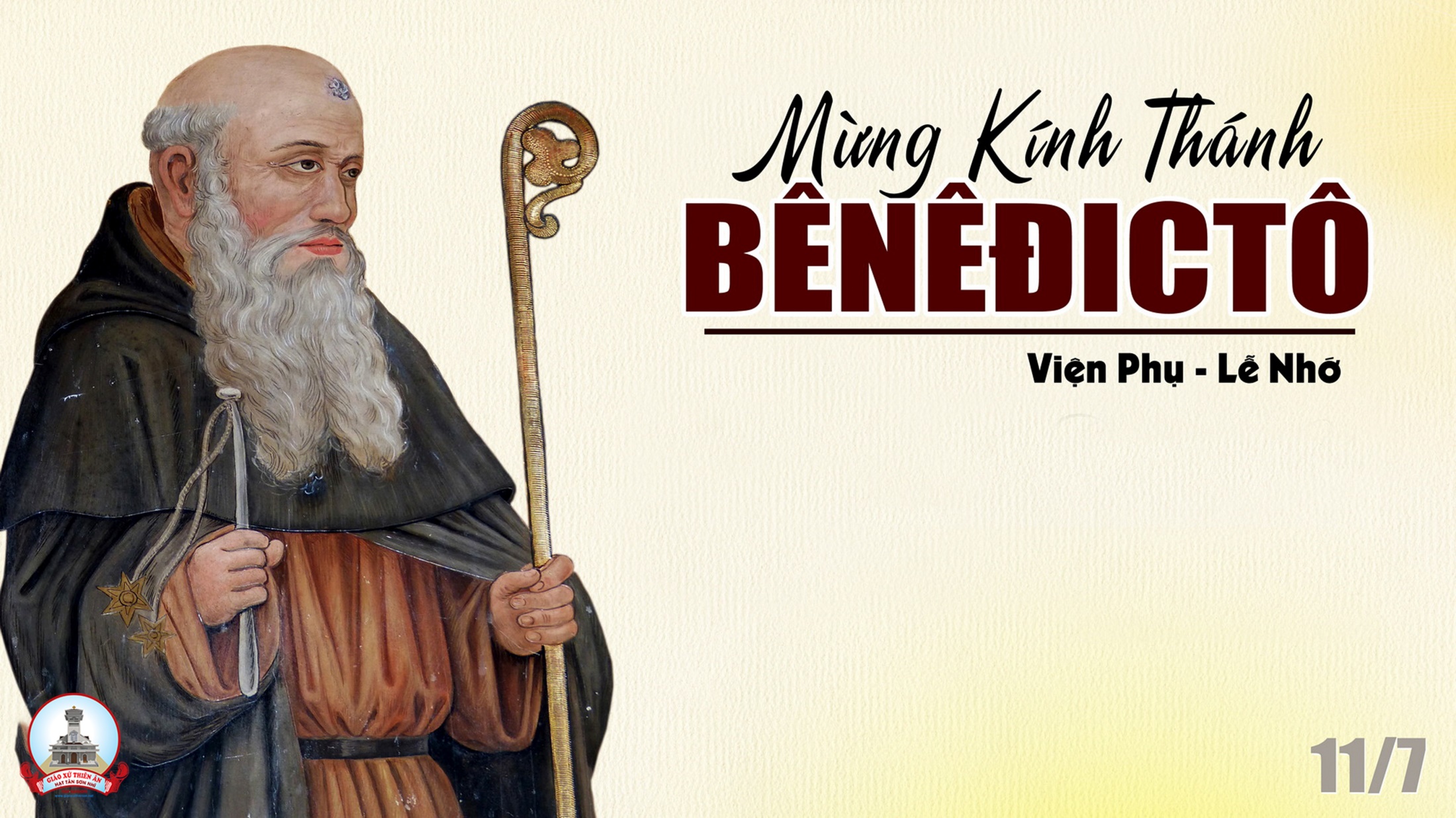 Ca Kết Lễ: 
Kinh Tạ Lễ
Đk: Tạ ơn Chúa chúng con ra về. Hoan ca trong cuộc đời nhân chứng. Tạ ơn Chúa chúng con nhịp bước, đến khắp nơi để đem Tin Mừng.
Tk1: Ra đi đến với người gần xa. Khơi lên những tiếng lòng ngợi ca. Con xin Chúa xuống nguồn hồng ân, cho nhân thế tháng ngày bình an.
Đk: Tạ ơn Chúa chúng con ra về. Hoan ca trong cuộc đời nhân chứng. Tạ ơn Chúa chúng con nhịp bước, đến khắp nơi để đem Tin Mừng.
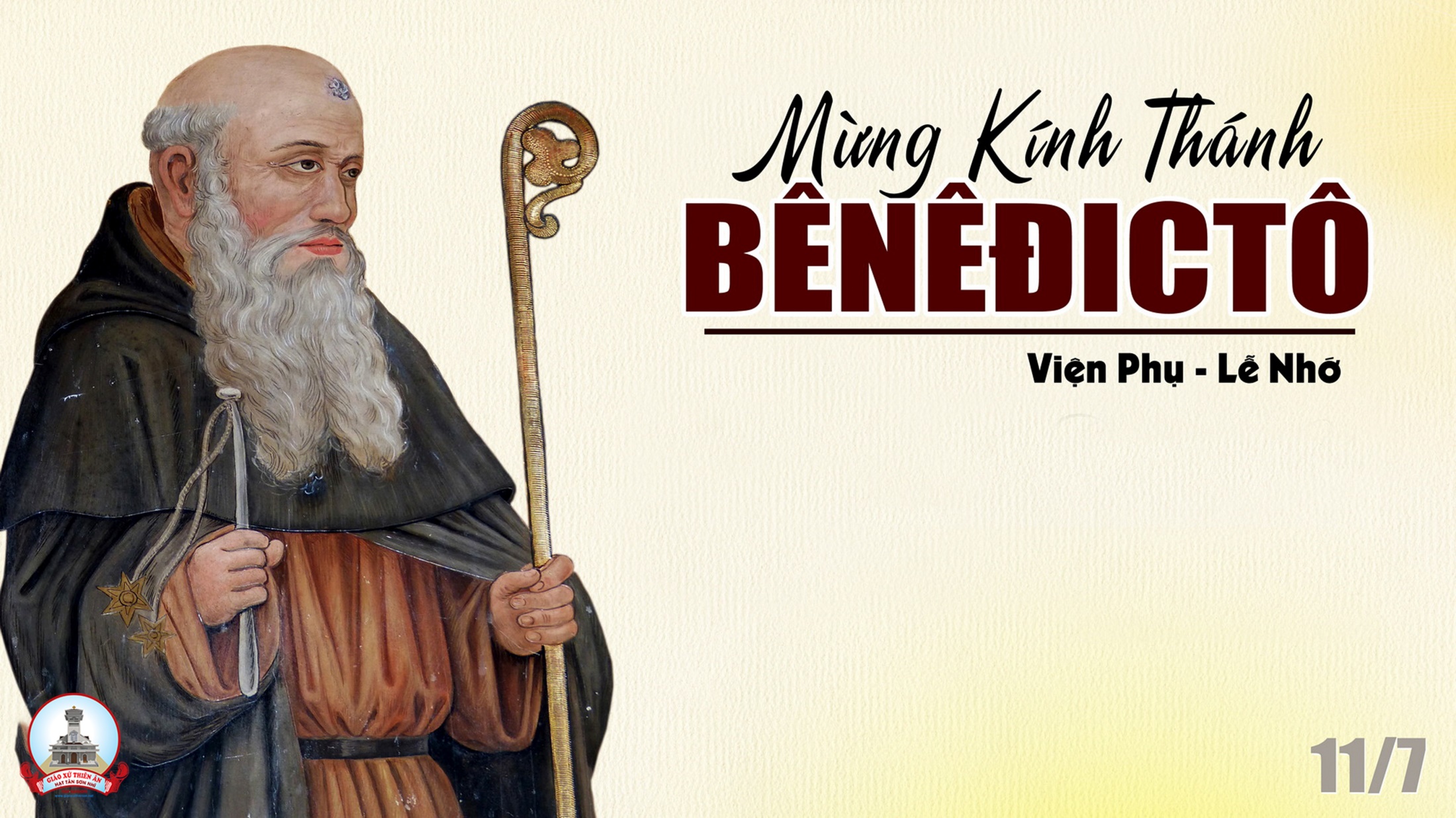